BI Digicontroller esimiehen tueksiVM:n esittely 13.5
Heikki Asikainen
Kehityspäällikkö 
Palkeet
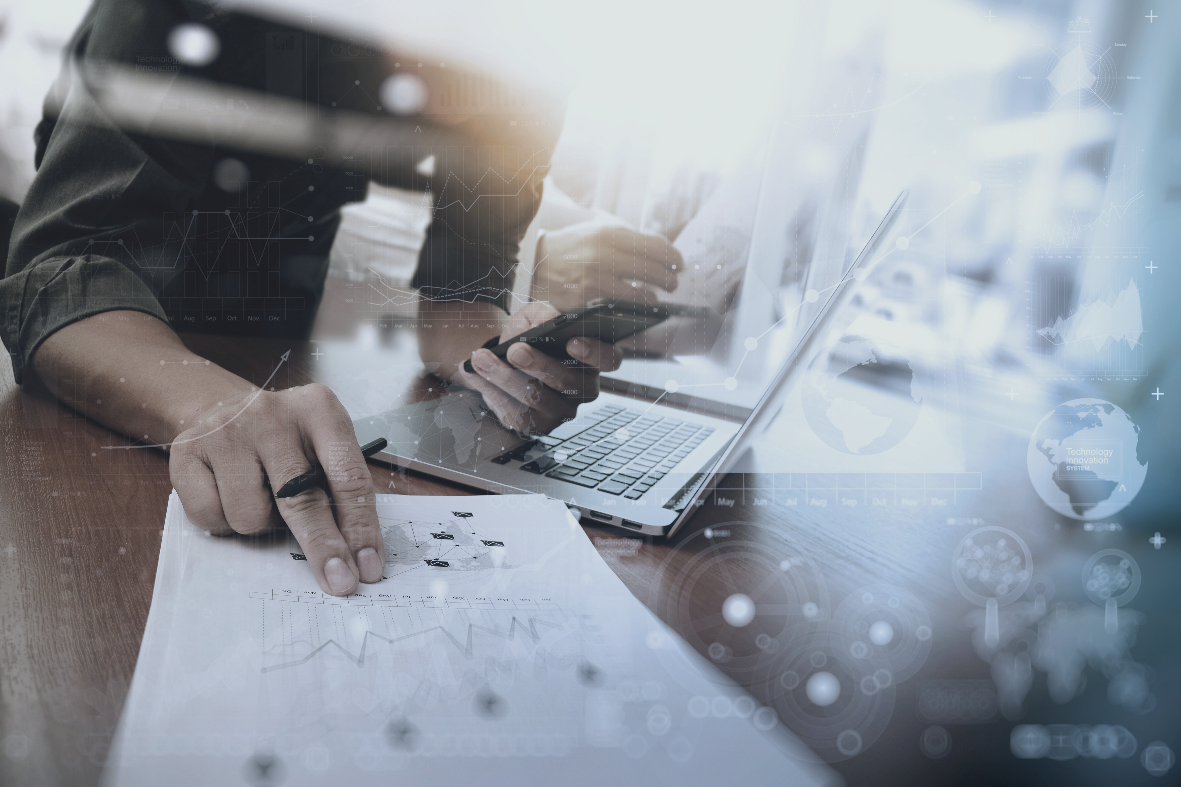 Esimiestyön tietotarpeet laajoja; tieto organisaation menestykselle kriittistä
Tieto hajautunut eri paikkoihin ja haettava eri kanavista
Ei saada herätteitä tärkeistä raja-arvoylityksistä (esim. Vartu-rajat)
Datan hyödyntäminen johtamisessa, ennakoinnissa, kehittämisessä
Haaste
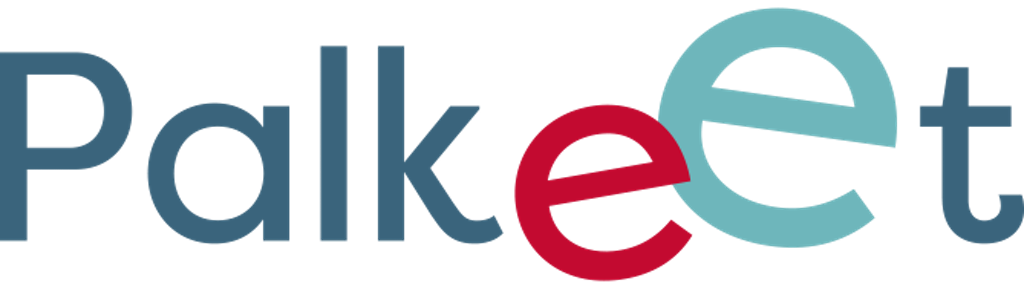 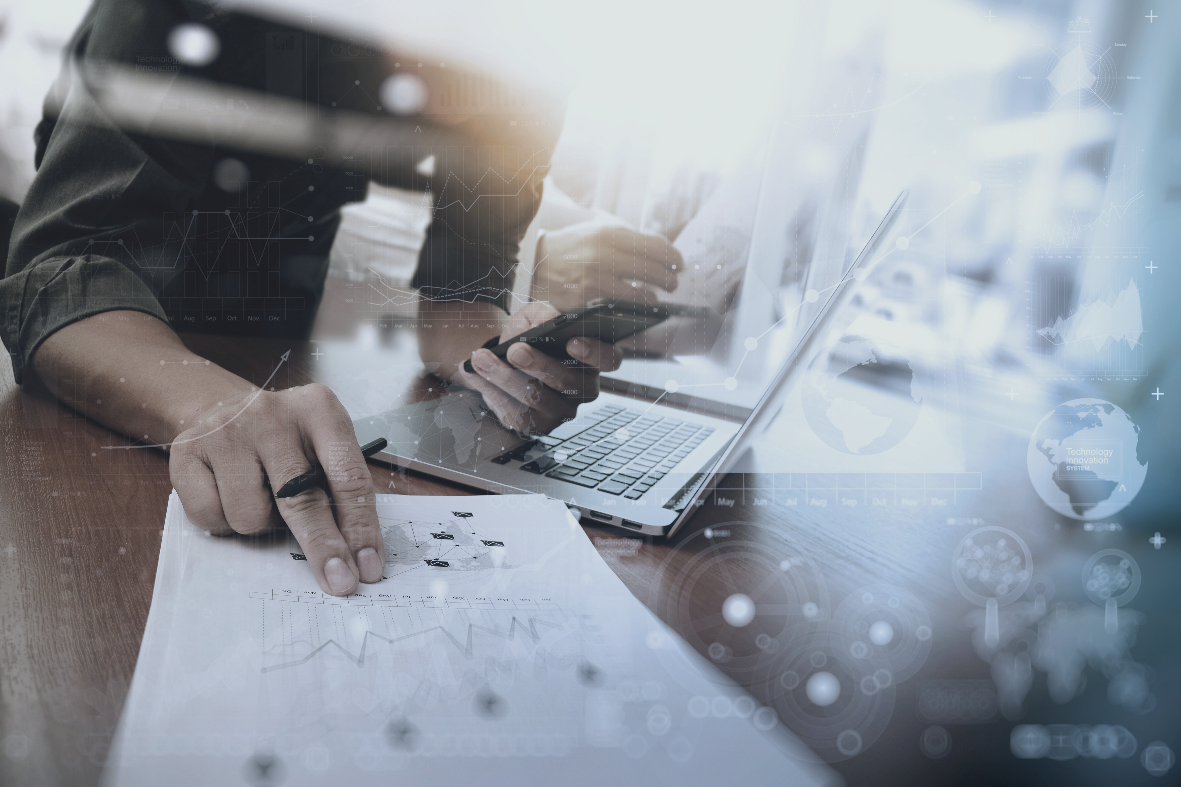 Palkeet Digicontroller: 
Tekoäly esimiehen työn tukena
Ratkaisu
Moi! Miten voin auttaa?
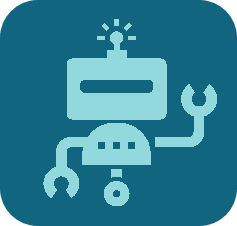 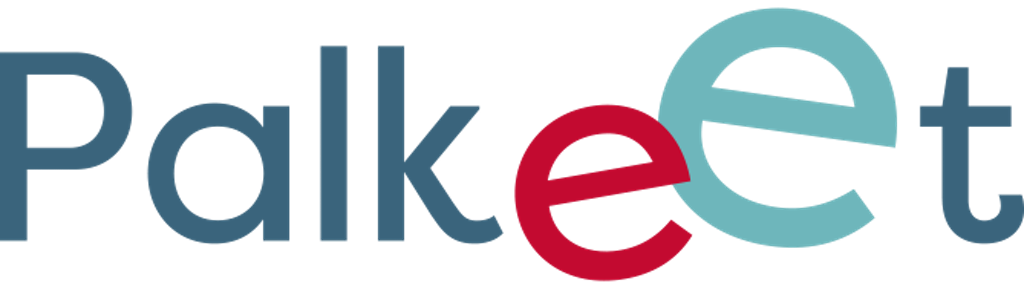 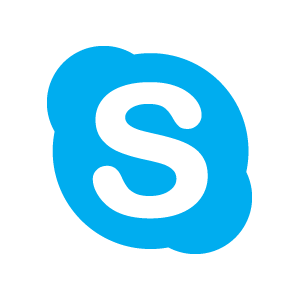 Keskustelu – kysy mistä vaan yhden kanavan kautta
Moi!
Hei! Miten voin olla avuksi?
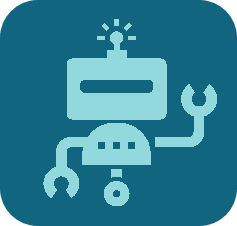 Etsin tietoja sairauspoissaoloista
Sairauspoissaolot löydät täältä
Sairauspoissaolot ovat kasvaneet tarkastelujaksolla, suosittelen että…
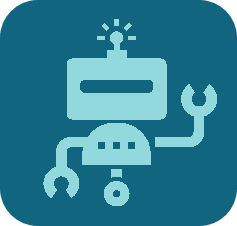 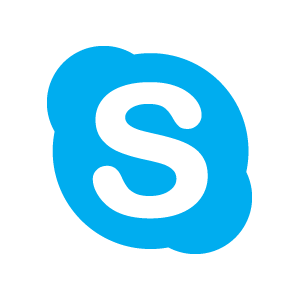 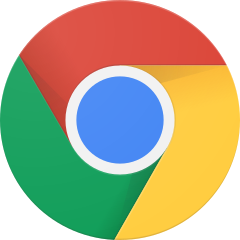 Keskustelu – kysy mistä vaan yhden kanavan kautta
Visuaaliset raportit – ajantasaista tietoa ja ennusteita
Moi!
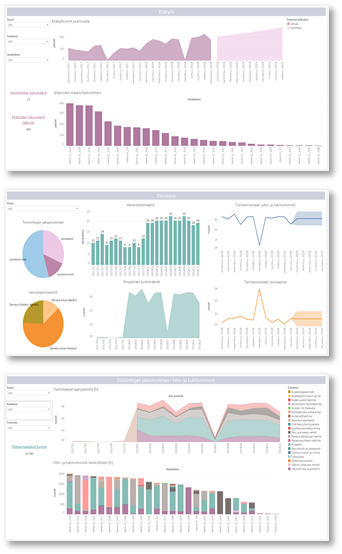 Hei! Miten voin olla avuksi?
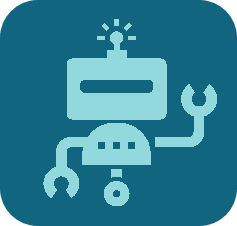 Etsin tietoja sairauspoissaoloista
Sairauspoissaolot löydät täältä
Sairauspoissaolot ovat kasvaneet tarkastelujaksolla, suosittelen että…
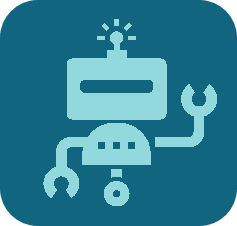 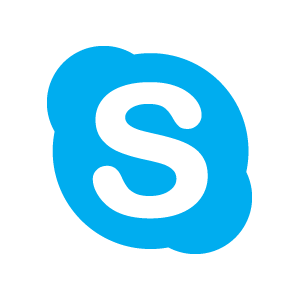 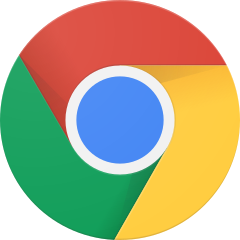 Keskustelu – kysy mistä vaan yhden kanavan kautta
Visuaaliset raportit – ajantasaista tietoa ja ennusteita
Hälytykset – saat heti tiedon tapahtumista
Moi!
Raja-arvon ylitys havaittu työaikapankissa!
9 henkilöllä yli 30h kertymää.
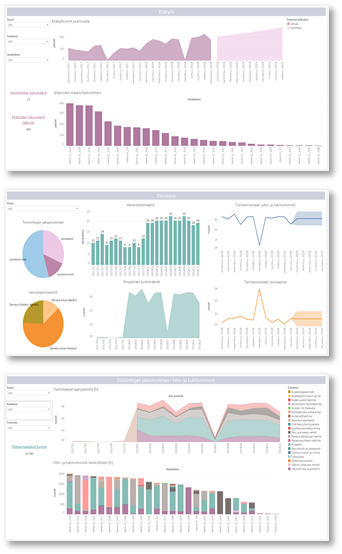 Hei! Miten voin olla avuksi?
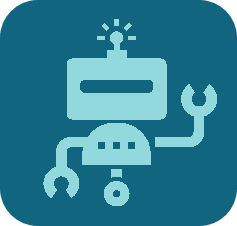 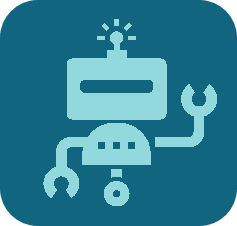 Etsin tietoja sairauspoissaoloista
Okei, näytätkö sen työaikapankin raportin
Sairauspoissaolot löydät täältä
Työaikapankin tilanteen näet täältä
Sairauspoissaolot ovat kasvaneet tarkastelujaksolla, suosittelen että…
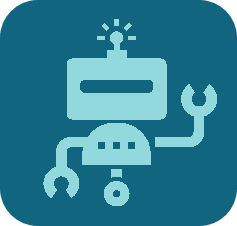 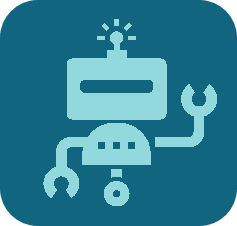 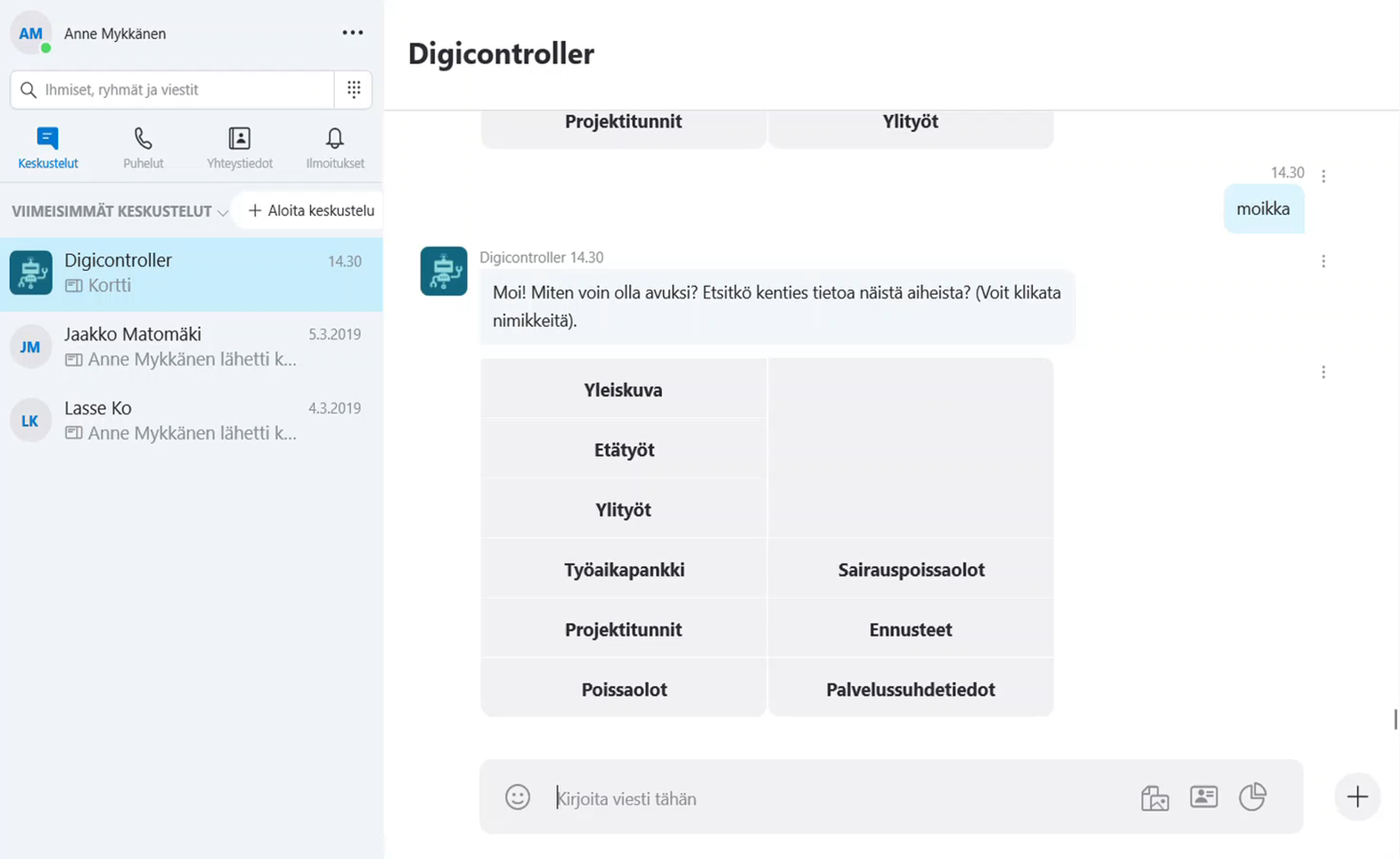 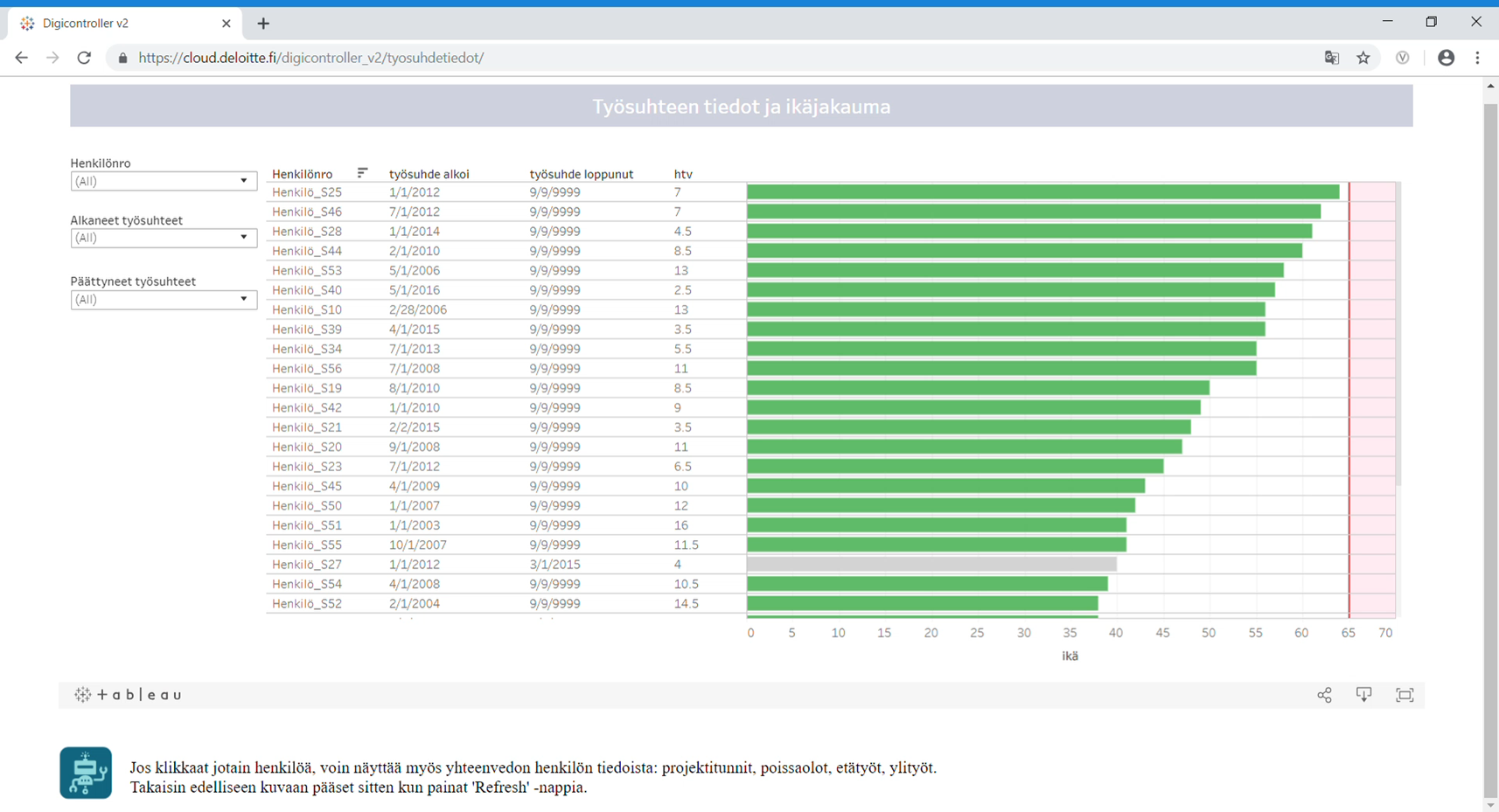 Palkeet Digicontroller – Tekoäly esimiehen työn tukena
Ratkaisu: Kysy Digicontrollerilta ja saat etsimäsi tiedot!
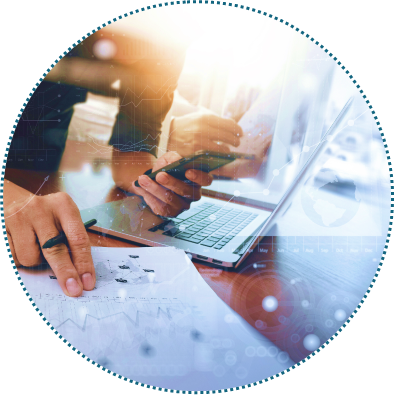 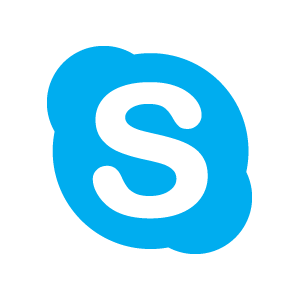 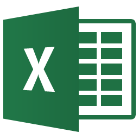 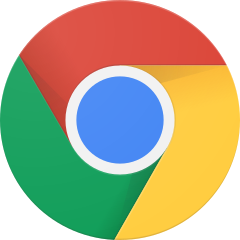 Visuaaliset raportit – ajantasaista tietoa ja ennusteita
Hälytykset – saat heti tiedon tapahtumista
Keskustelu – kysy mistä vaan yhden kanavan kautta
Moi!
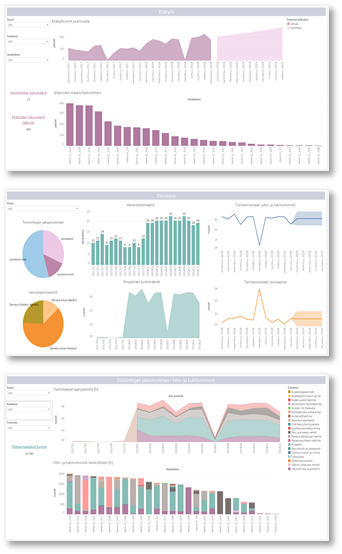 Raja-arvon ylitys havaittu työaikapankissa!
9 henkilöllä yli 30h kertymää.
Hei! Miten voin olla avuksi?
Haaste
Esimiestyön tietotarpeet laajoja; tieto organisaation menestykselle kriittistä
Tieto hajautunut eri paikkoihin ja haettava eri kanavista
Ei saada herätteitä tärkeistä raja-arvoylityksistä
Datan hyödyntäminen johtamisessa, ennakoinnissa, kehittämisessä
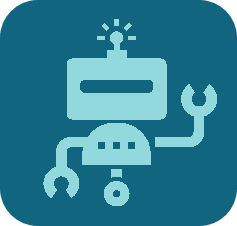 Etsin tietoja poissaoloista
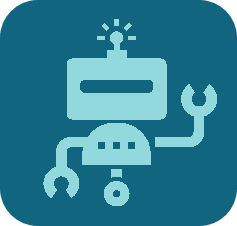 Okei, näytätkö sen raportin
Poissaolot löydät täältä
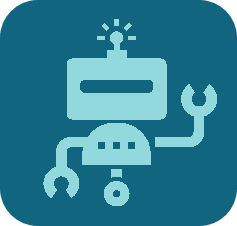 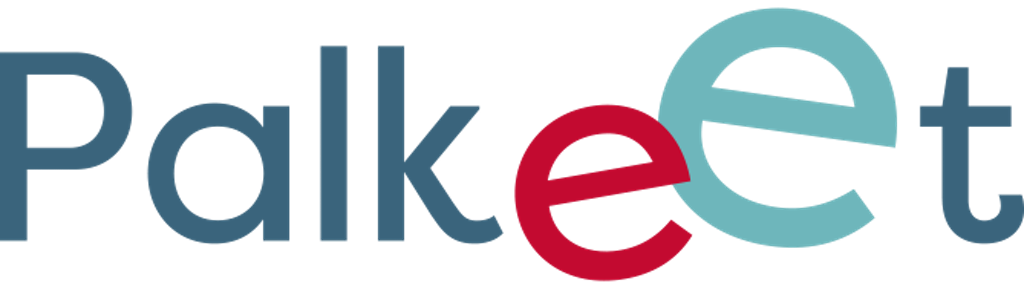 Kiitos!